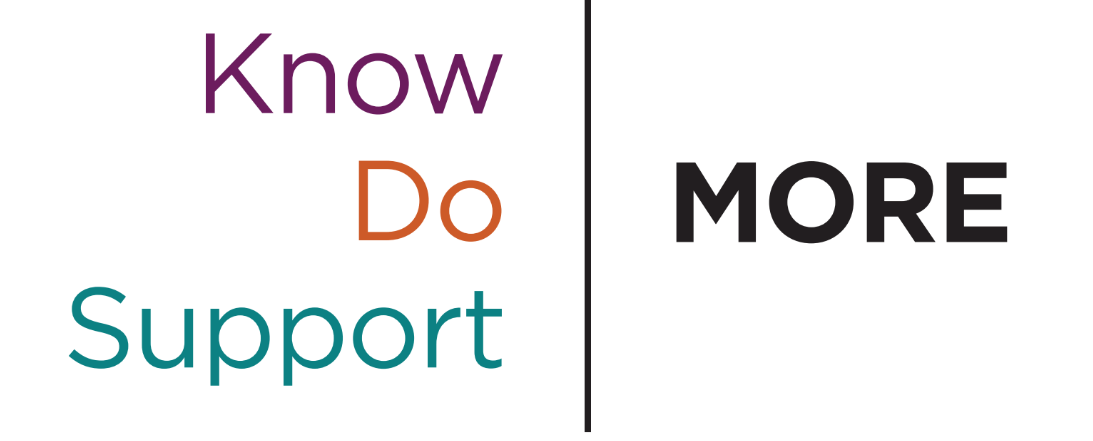 Campus-wide RVSM climate surveys

Students, faculty, and staff

Measure prevalence, help-seeking, climate

Reliable and valid measures

Repeat assessments to measure change
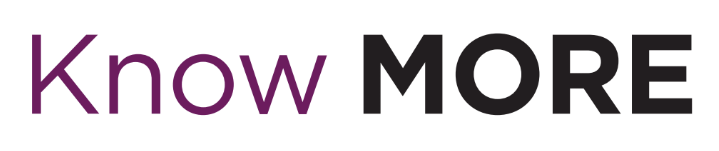 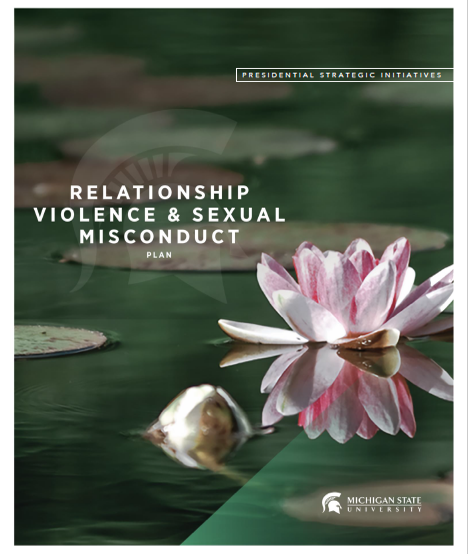 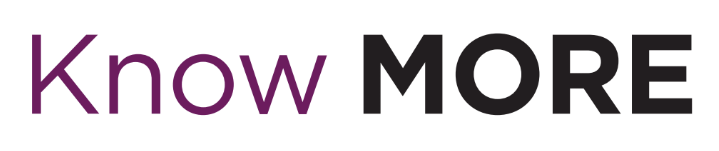 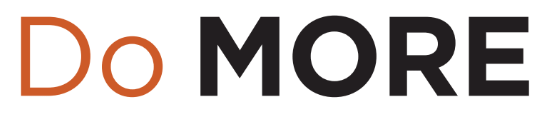 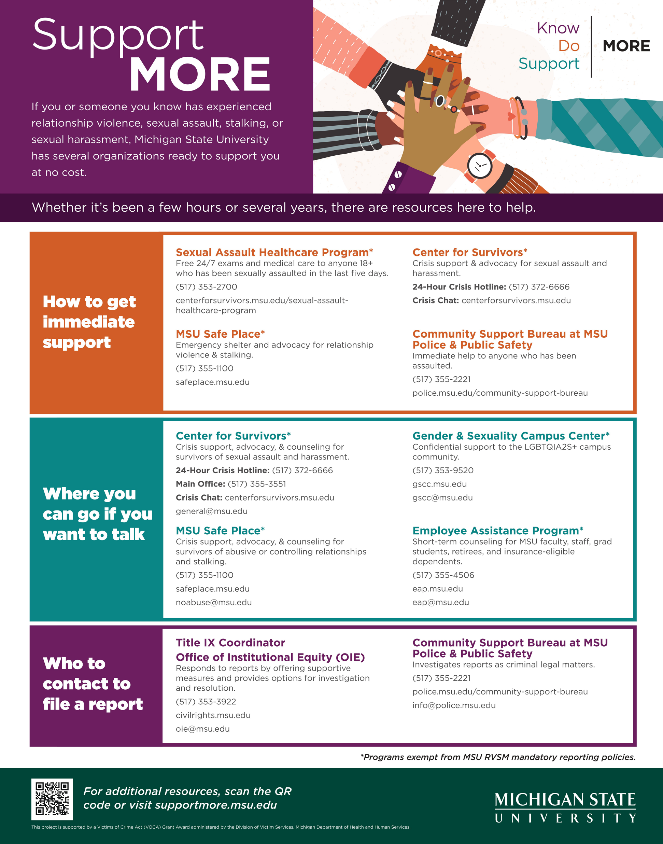 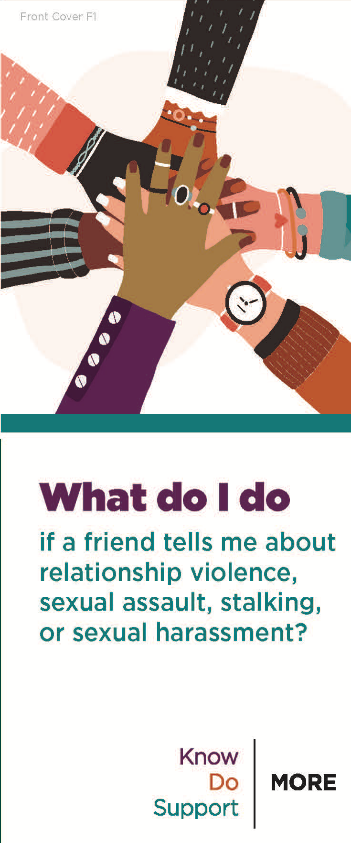 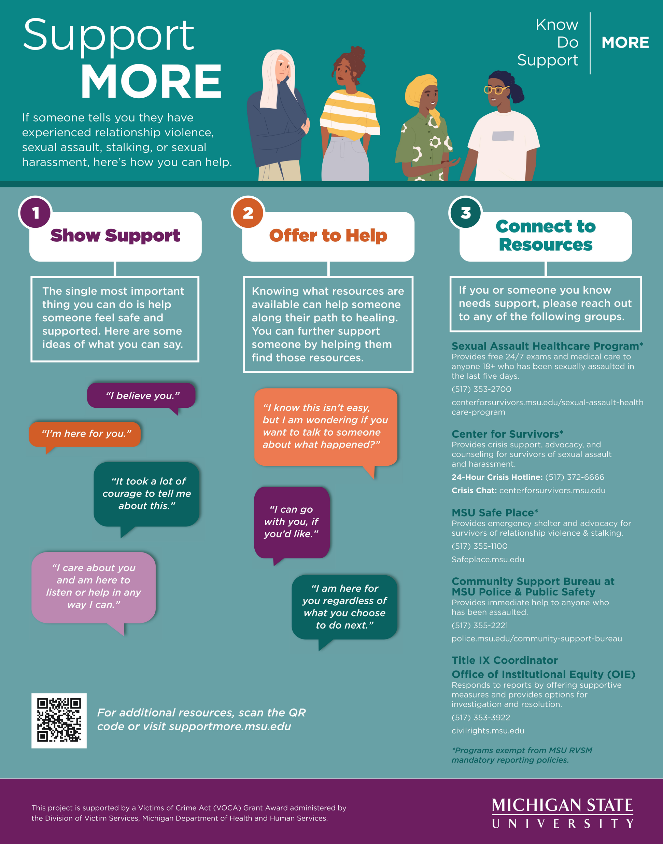 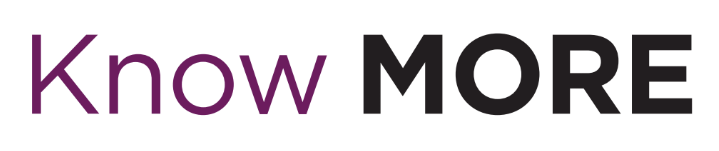 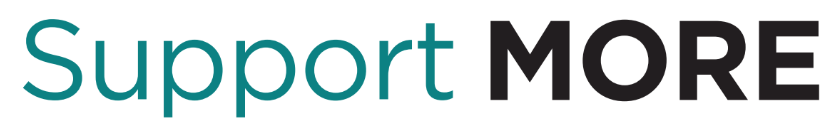 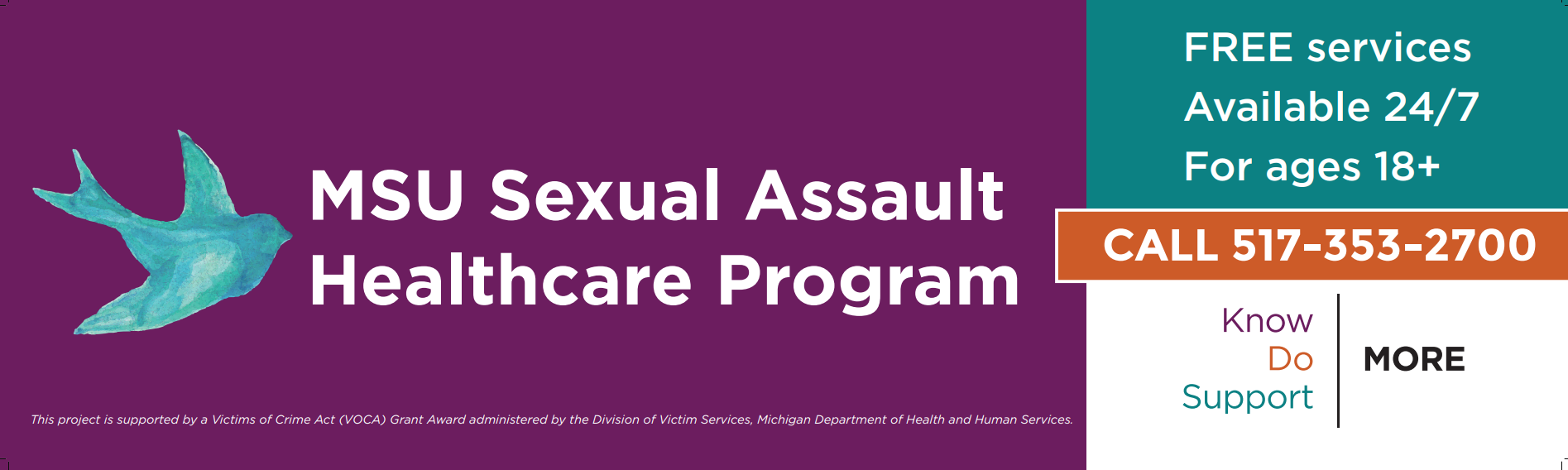 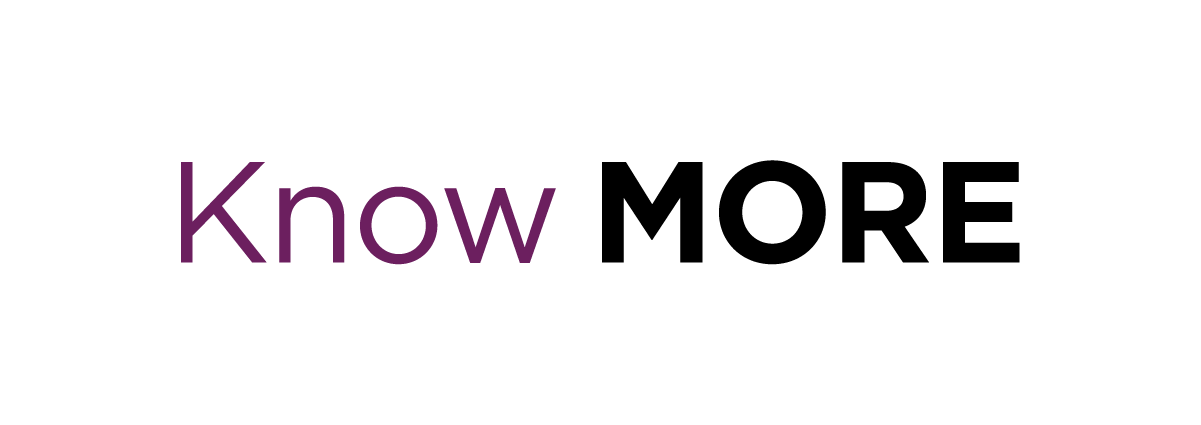 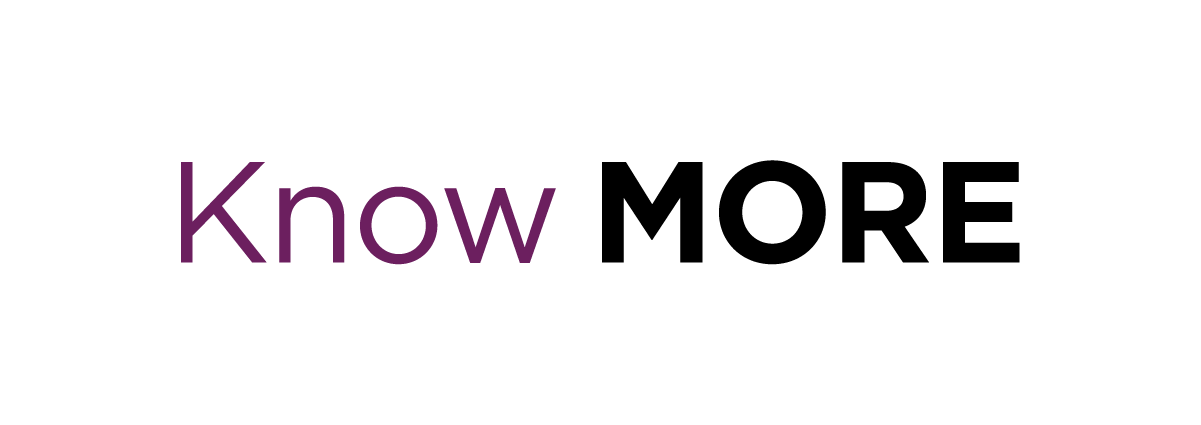 HISTORY
Spring 2019
Know More 2019 
Conducted

Questions focused on       
AY 2018-2019
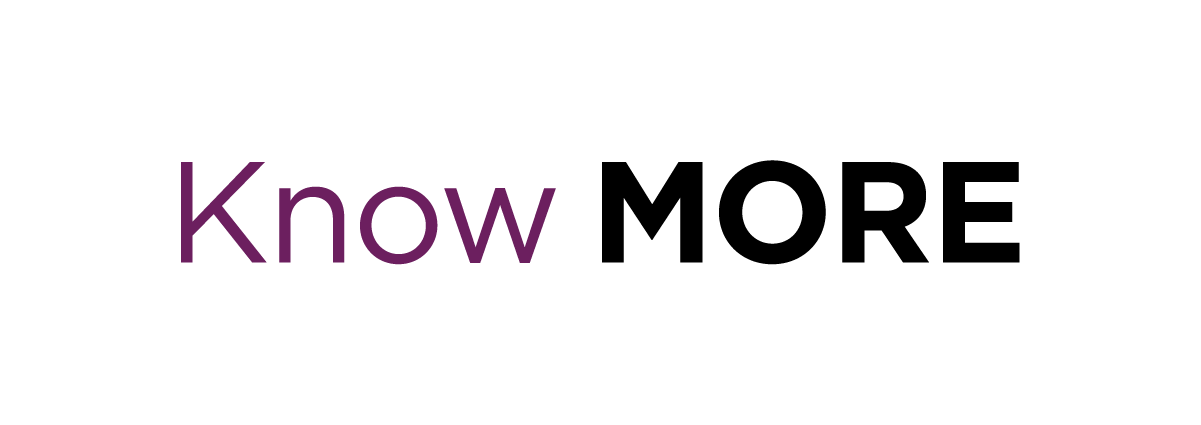 HISTORY
Spring 2019
Spring 2021
Know More 2019 
Conducted

Questions focused on       
AY 2018-2019
RVSM Strategic Plan 
Released

Planned another 
Know More Survey

Delayed due to COVID
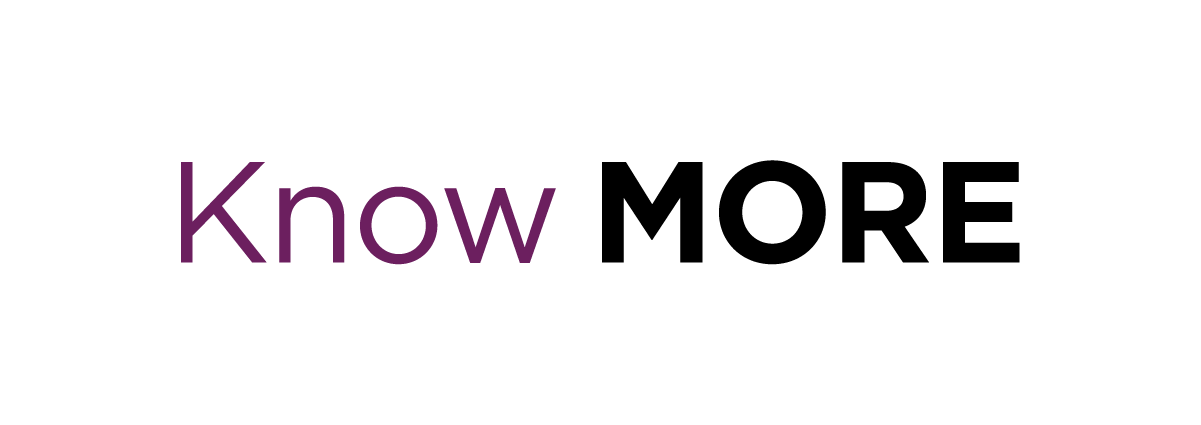 HISTORY
Spring 2019
Spring 2021
Spring 2022
Know More 2019 
Conducted

Questions focused on       
AY 2018-2019
RVSM Strategic Plan 
Released

Planned another 
Know More Survey

Delayed due to COVID
Know More 2022 Conducted
March 16 – May 16, 2022

Questions focused on                AY 2021-2022

Fall 2021: 81% UG classes had in person component

Spring 2022: 89% UG classes had in person component
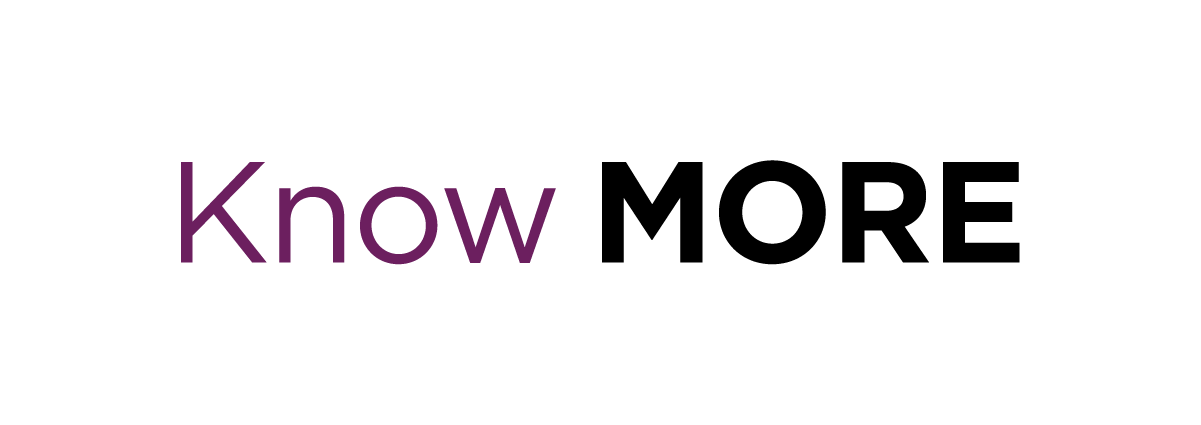 CONTEXT
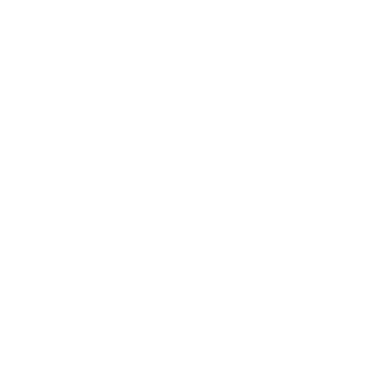 We CAN compare 2019 to 2022 results to measure progress 

We CANNOT compare ALL 2019 measures to 2022 measures because there were some changes to the 2022 survey
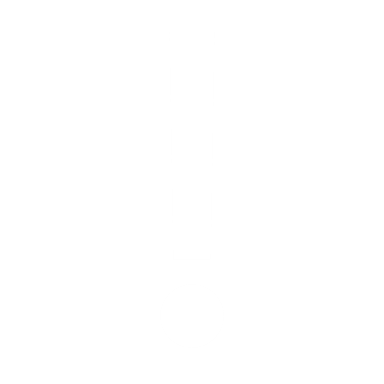 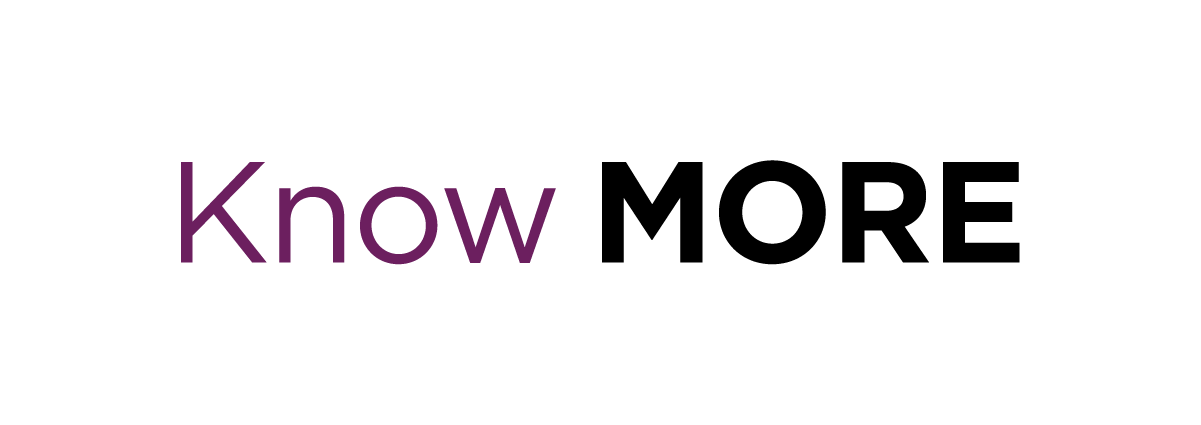 CONTEXT
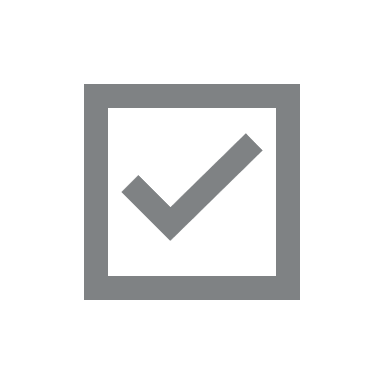 We CAN compare 2019 to 2022 results to measure progress 

We CANNOT compare ALL 2019 measures to 2022 measures because there were some changes to the 2022 survey

We SHOULD assume COVID mitigation measures in                   AY  2021-2022 affected the results 

We DO NOT know and CANNOT feasibly estimate that impact
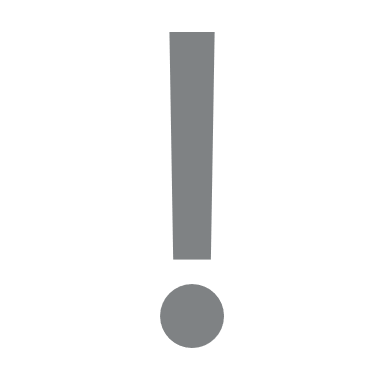 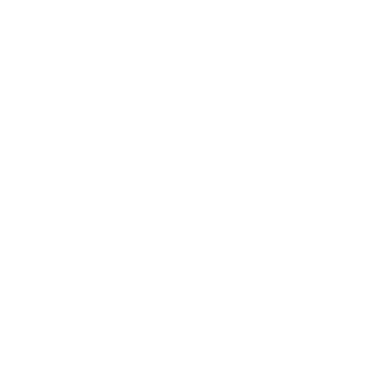 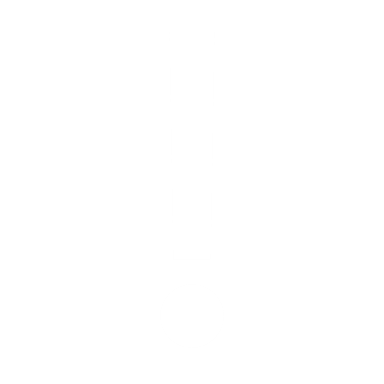 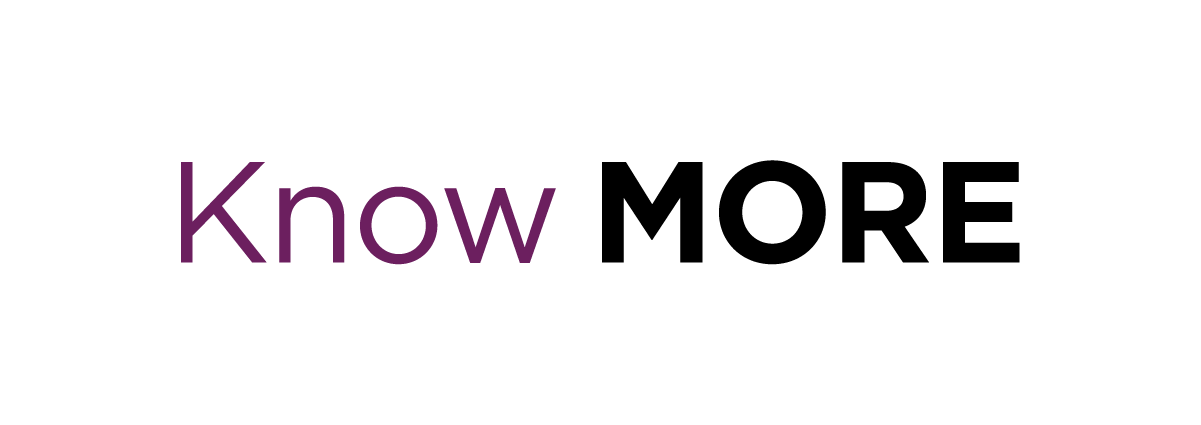 OVERVIEW
1
REVIEW SURVEY CONTENT AND CHANGES FROM 2019
2
SUMMARIZE SURVEY  METHODS AND RESPONSE RATE
3
HIGHLIGHT KEY  FINDINGS FOR STUDENTS, FACULTY, STAFF
DISCUSS  NEXT STEPS AND ANSWER QUESTIONS
4
2022 SURVEY CONTENT
1
Incidence & Prevalence of RVSM
RVSM Resources
Campus Climate
(Connectedness, Leadership, RVSM Climate)
Workplace Incivility
Workplace Incivility
Campus Climate
[Speaker Notes: LARGELY CONSISTENT WITH 2019 SURVEY SO CAN MAKE COMPARISONS OVER TIME
That said, needed to make some changes to address known problems and omissions (e.g., student workplace incivility)
AND, made purposeful changes to make survey more inclusive]
2022 SURVEY CONTENT: CHANGES
1
2019 Know More @MSU Survey

How do you currently describe yourself? You describe yourself as a…

Man     

Woman

Transgender man

Transgender woman

Non-binary or genderqueer

You describe yourself some other way (please specify: __________)

You prefer not to answer
2022  Know More @MSU Survey

Do you currently identify as transgender, genderqueer, or nonbinary?

Yes
No
Prefer not to answer
 
How do you currently describe yourself? Please select all that apply.
Woman
Man                               
Cisgender
Transgender
Non-binary
Genderqueer
Agender


Genderfluid
Two-spirit
Intersex
You describe yourself some other way (please specify: ______________)
You prefer not to answer
2022 SURVEY CONTENT: CHANGES
1
2019 Know More @MSU Survey

How do you currently describe yourself? You describe yourself as a…

Man     

Woman

Transgender man

Transgender woman

Non-binary or genderqueer

You describe yourself some other way (please specify: __________)

You prefer not to answer
2022  Know More @MSU Survey

Do you currently identify as transgender, genderqueer, or nonbinary?

Yes
No
Prefer not to answer
 
How do you currently describe yourself? Please select all that apply.
Woman
Man                               
Cisgender
Transgender
Non-binary
Genderqueer
Agender


Genderfluid
Two-spirit
Intersex
You describe yourself some other way (please specify: ______________)
You prefer not to answer
2022 SURVEY CONTENT: CHANGES
1
2022 Know More @MSU Survey


   ANALYSIS GROUPS

   Cisgender Women

   Cisgender Men

   Transgender and/or Nonbinary
2019 Know More @MSU Survey


   ANALYSIS GROUPS

   Women (including trans women)

   Men (including trans men)

   Nonbinary
2
2022 SURVEY METHODS
Pages 3, 4
IRB review by RTI and MSU (RTI is IRB of record)
Surveys sent to entire population via online platform (anonymous)
Students: 			7,298 participated (8 – 24% response rate)
Faculty & Staff: 		3,695 participated (5 – 25% response rate)
TOTAL: 				10,993 (    15,073 in 2019)
↓
[Speaker Notes: If you exclude “non-pay employees,” the faculty/staff response rate range becomes 19-29%

Random sample UG received $20 incentive to ensure sufficient sample size 

Non response bias: student (UG upper class and AA less likely; grad more than prof); faculty/staff (years of service more)]
FINDINGS
3
Incidence & Prevalence of RVSM
RVSM Resources
Campus Climate
(Connectedness, Leadership, RVSM Climate)
Workplace Incivility
Workplace Incivility
Campus Climate
3
FINDINGS
Incidence & Prevalence of RVSM
3
FINDINGS
Pages ES-3, 16
Incidence & Prevalence of RVSM
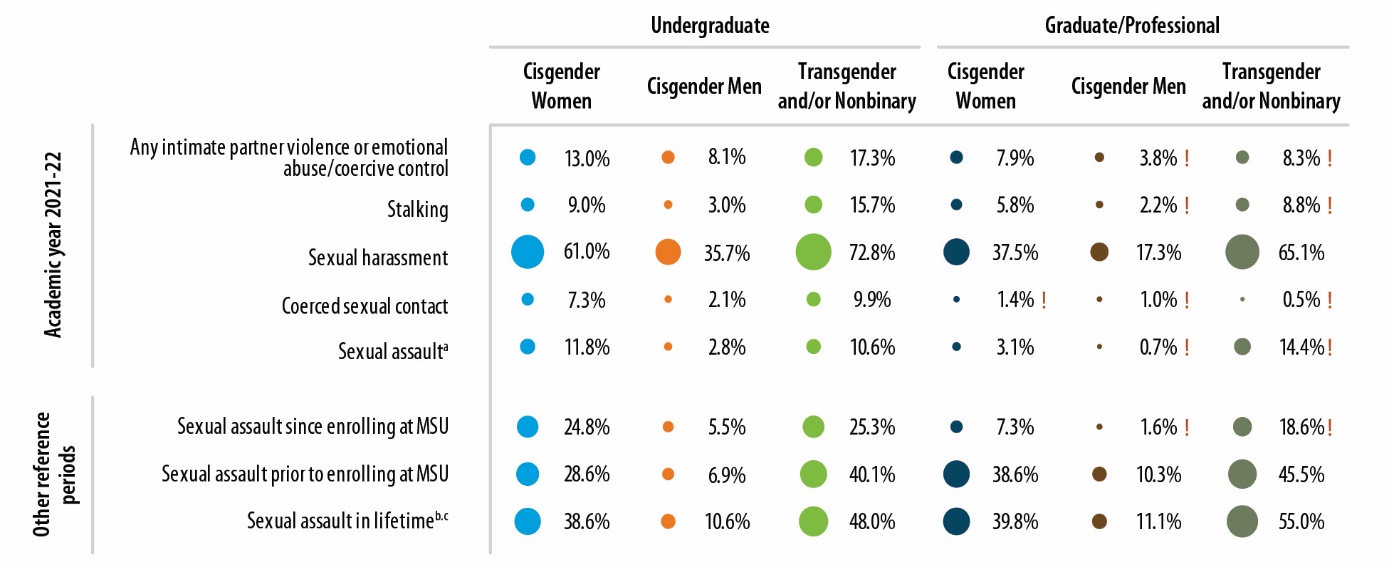 [Speaker Notes: Coerced sexual contact: TOUCH and/or PENETRATION by coercion (lies, rumors, end relationship, promise, pressure after initially said no)

Sexual assault: umbrella term that includes sexual battery (unwanted, nonconsensual TOUCH) and rape (unwanted, nonconsensual PENETRATION)]
3
FINDINGS
Pages ES-3, 16
Incidence & Prevalence of RVSM
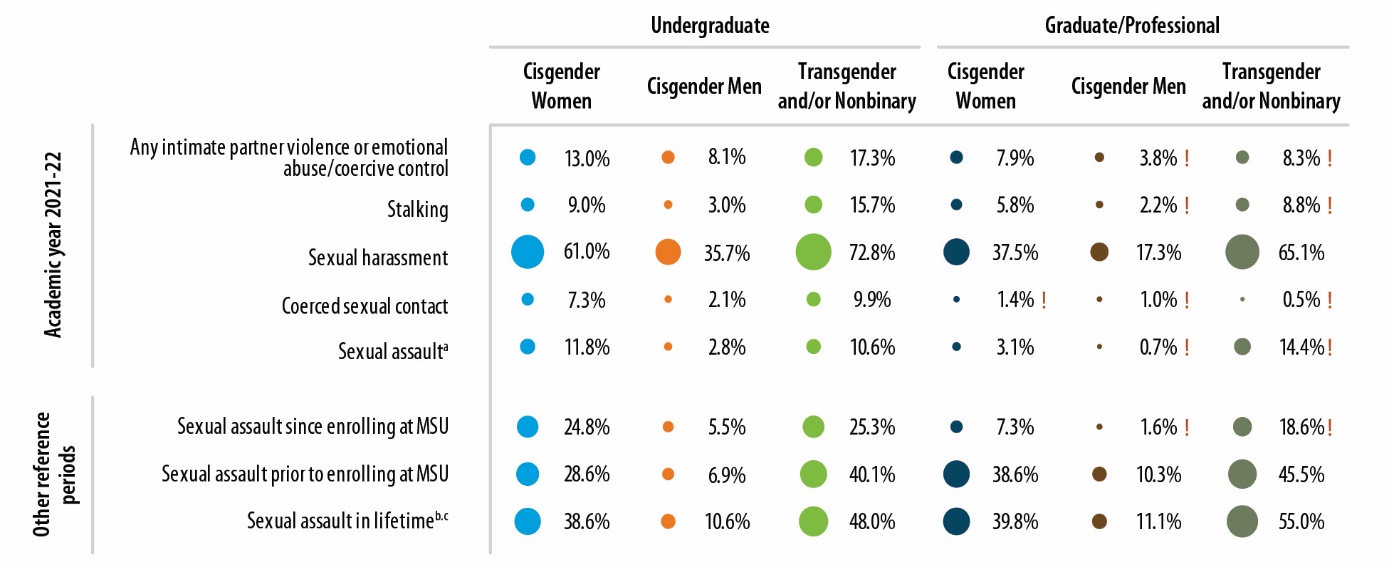 Cannot compare to 2019 data
[Speaker Notes: In interest of time, focus on UG only today
IN AY 21-22
NOTE: since coming to MSU, signif decrease in SA]
3
FINDINGS
Pages 18-28
Incidence & Prevalence of RVSM
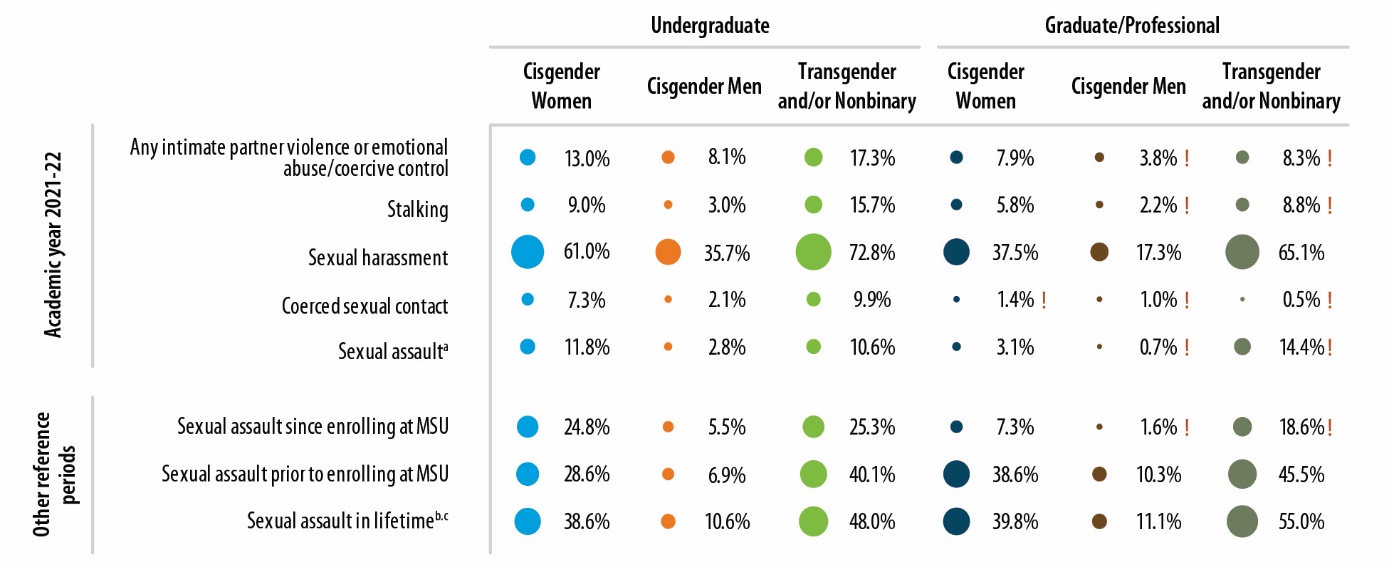 REPORT PROVIDES BREAKDOWNS BY

	Year in School		Athletics

	Race/Ethnicity		Greek Life

	Sexual Orientation		International

	Gender Identity		Disability
[Speaker Notes: HIGHER: LGBTQIA+, disability

NOTE: here, trans and NB are separate

RACE/ETHNICITY: it depends on type (STALKING higher among AA & Latinx students; SA higher among white, Latinx, multiracial)]
3
FINDINGS
Pages ES-4, 46
Incidence & Prevalence of RVSM
STUDENT
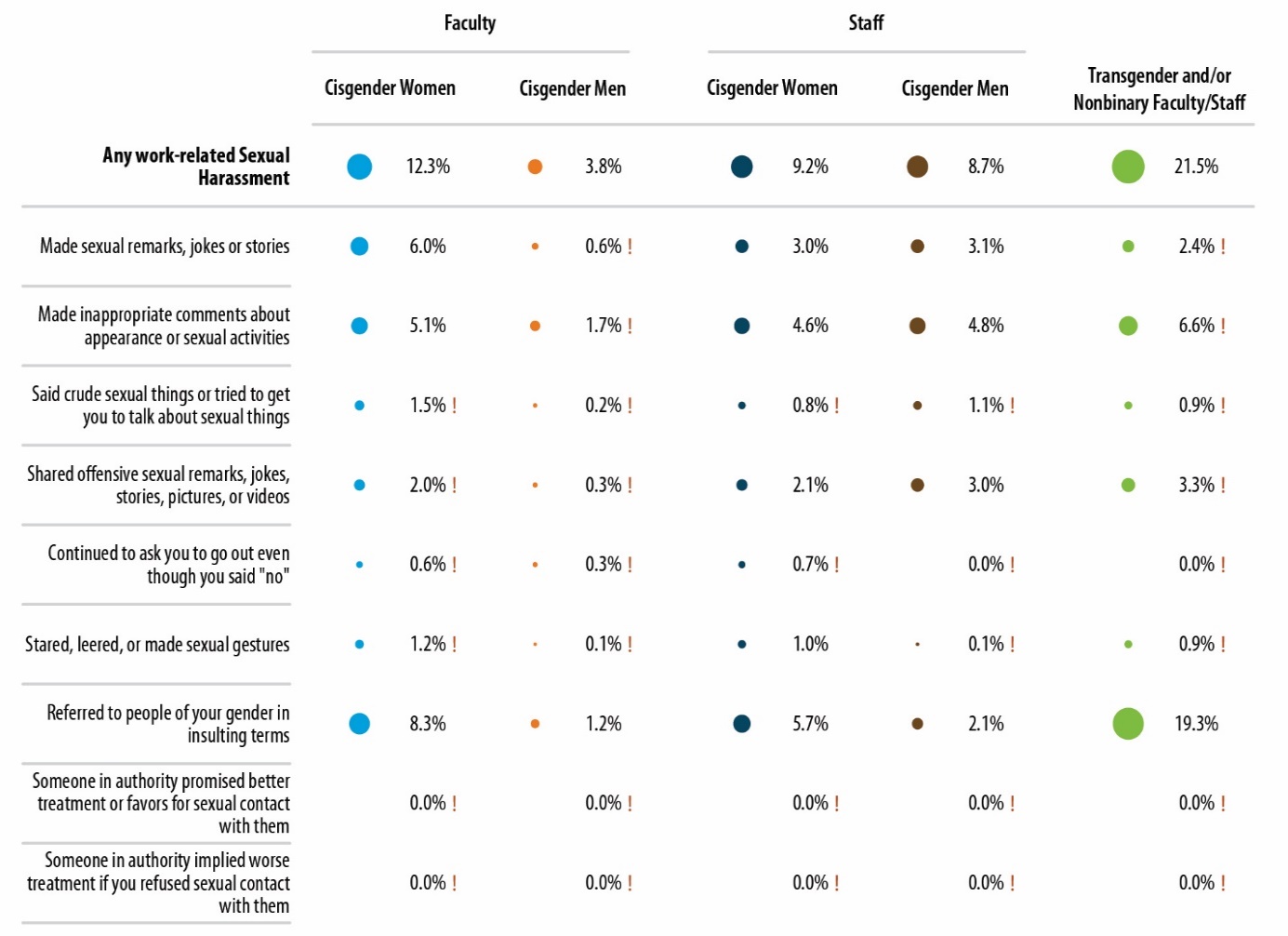 Any Work-Related 
Sexual Assault
(< .5%
3
FINDINGS
Pages ES-4, 46, 75
Incidence & Prevalence of RVSM
STUDENT
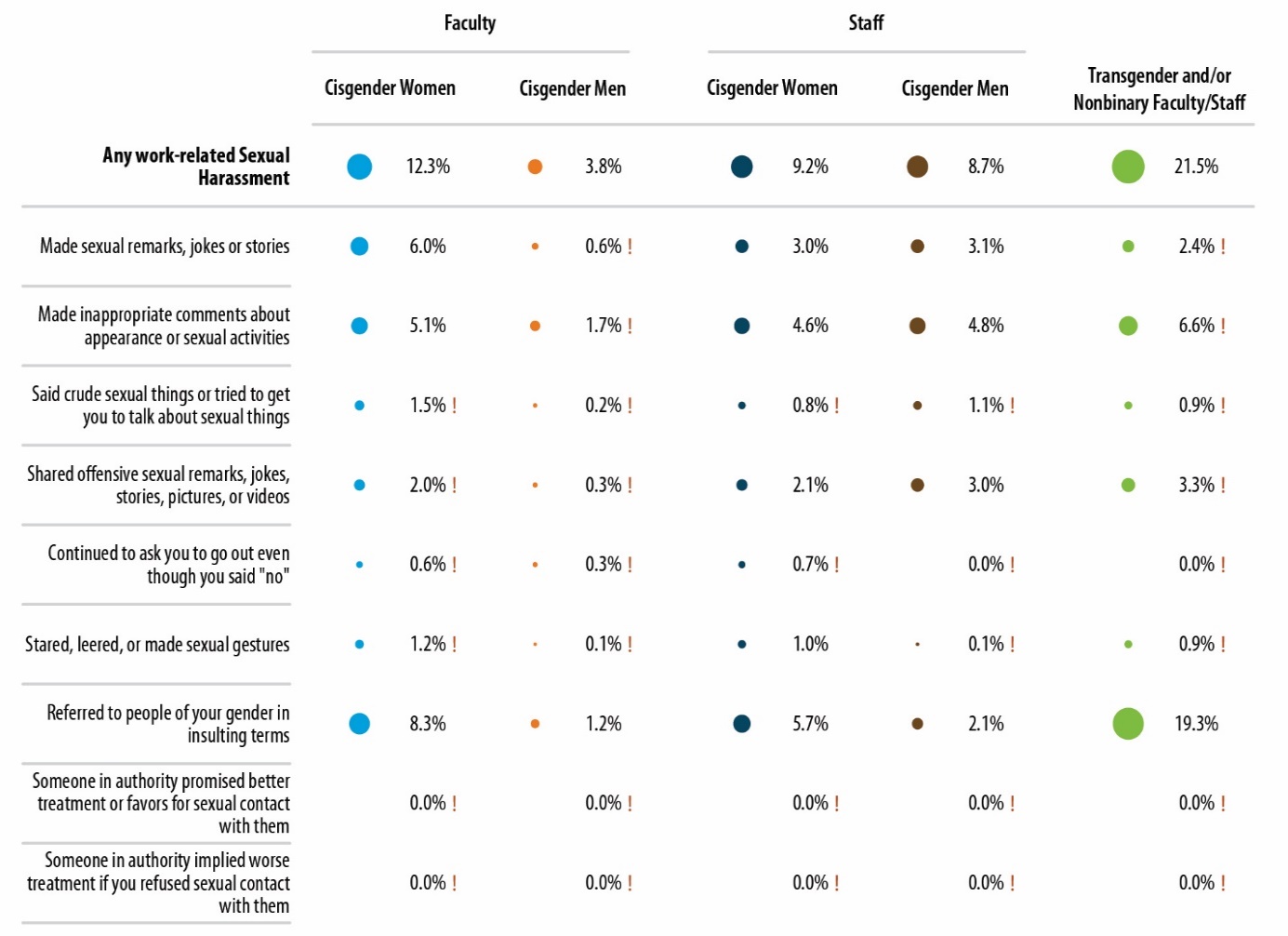 Cannot compare to 2019 data
3
FINDINGS
Page 48
Incidence & Prevalence of RVSM
STUDENT
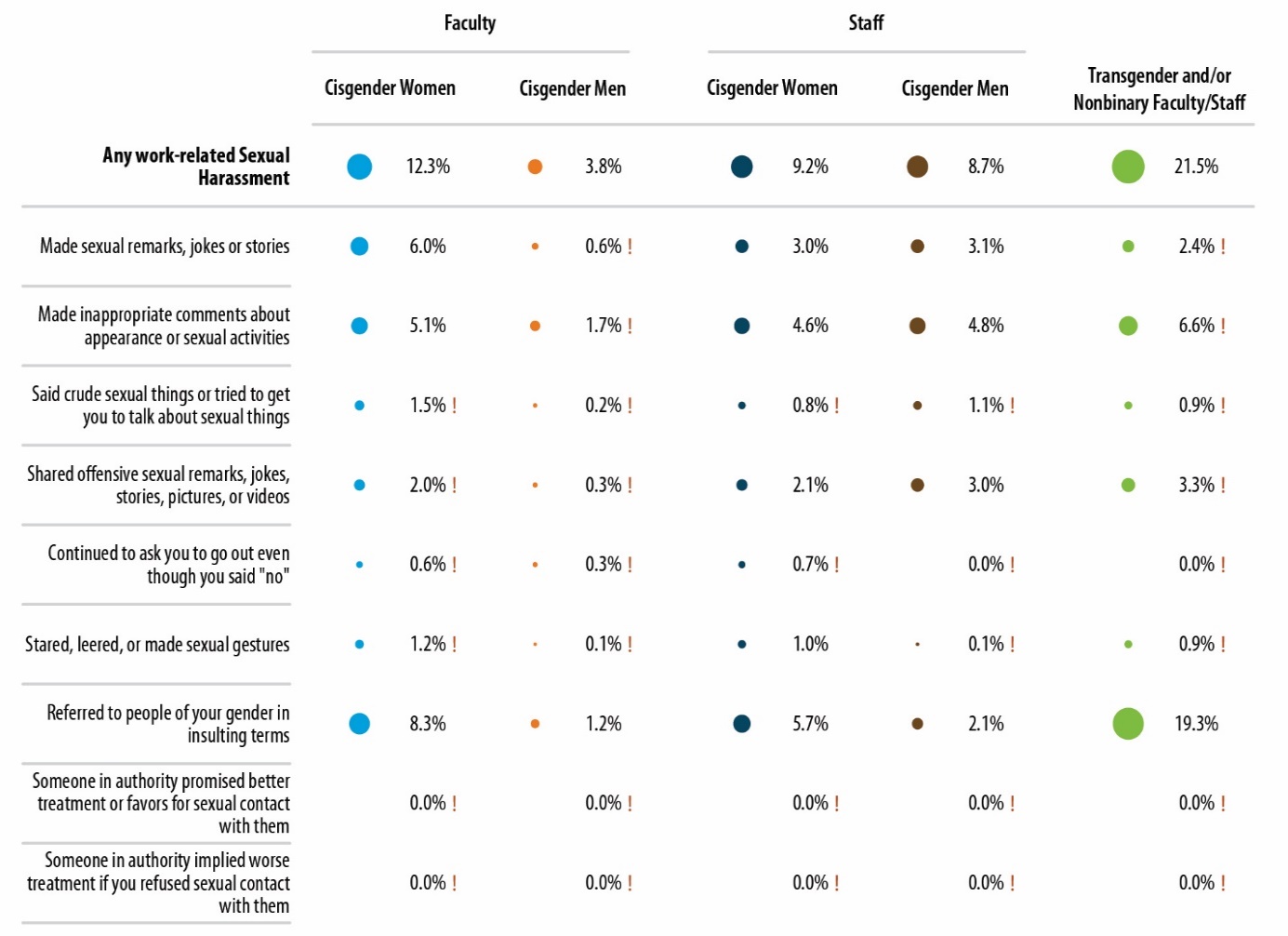 REPORT PROVIDES BREAKDOWNS BY

Years of Service	 Sexual Orientation
	
Rank			 Gender Identity 	
Race/Ethnicity		 Disability
Any Work-Related 
Sexual Assault
[Speaker Notes: HIGHER: LGBTQIA+, disability]
3
FINDINGS
RVSM Resources
[Speaker Notes: A LOT OF DATA in report—a lot of detail for our service programs and OIE; today, just going to highlight one small slice]
3
FINDINGS
Pages ES-2, 17, 39, 59
RVSM Resources
For Faculty and Staff Who Experienced Workplace Sexual Harassment

	29.5% to 50.5% told NO ONE


When Faculty and Staff Do Tell Someone, They Are Most Likely to Tell

	A work colleague and/or a friend/family member


Faculty and Staff Choose Not To Report/Seek Formal Help Because They

	(1) Did not believe the incident was serious enough to report
	(2) Did not feel they needed help
	(3) Believed they would be treated poorly
	(4) Were concerned about the impact (of reporting) on their job/career
	(5) Were concerned about possible retaliation
3
FINDINGS
Workplace Incivility
3
FINDINGS
Page 52
Workplace Incivility
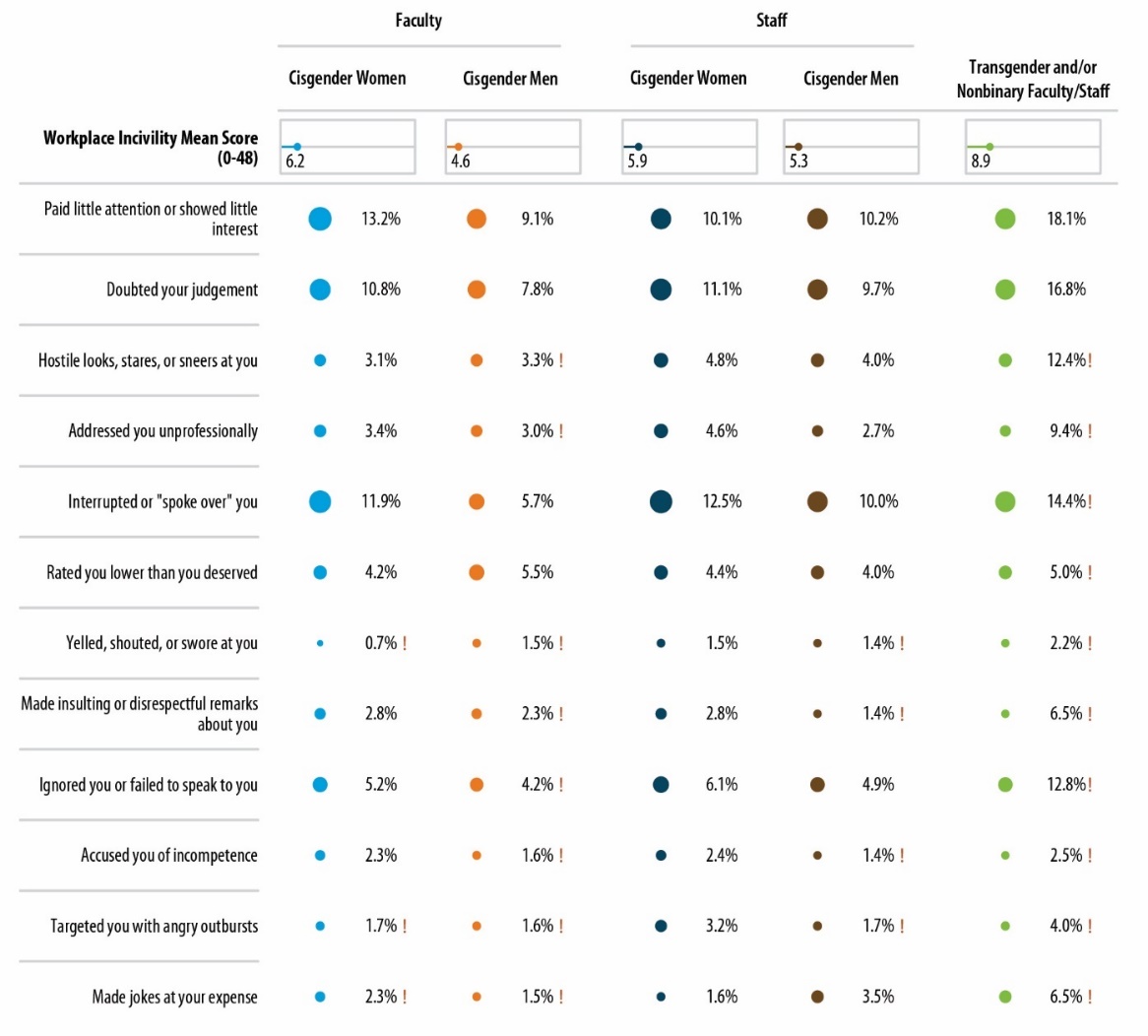 3
FINDINGS
Page 52
Workplace Incivility
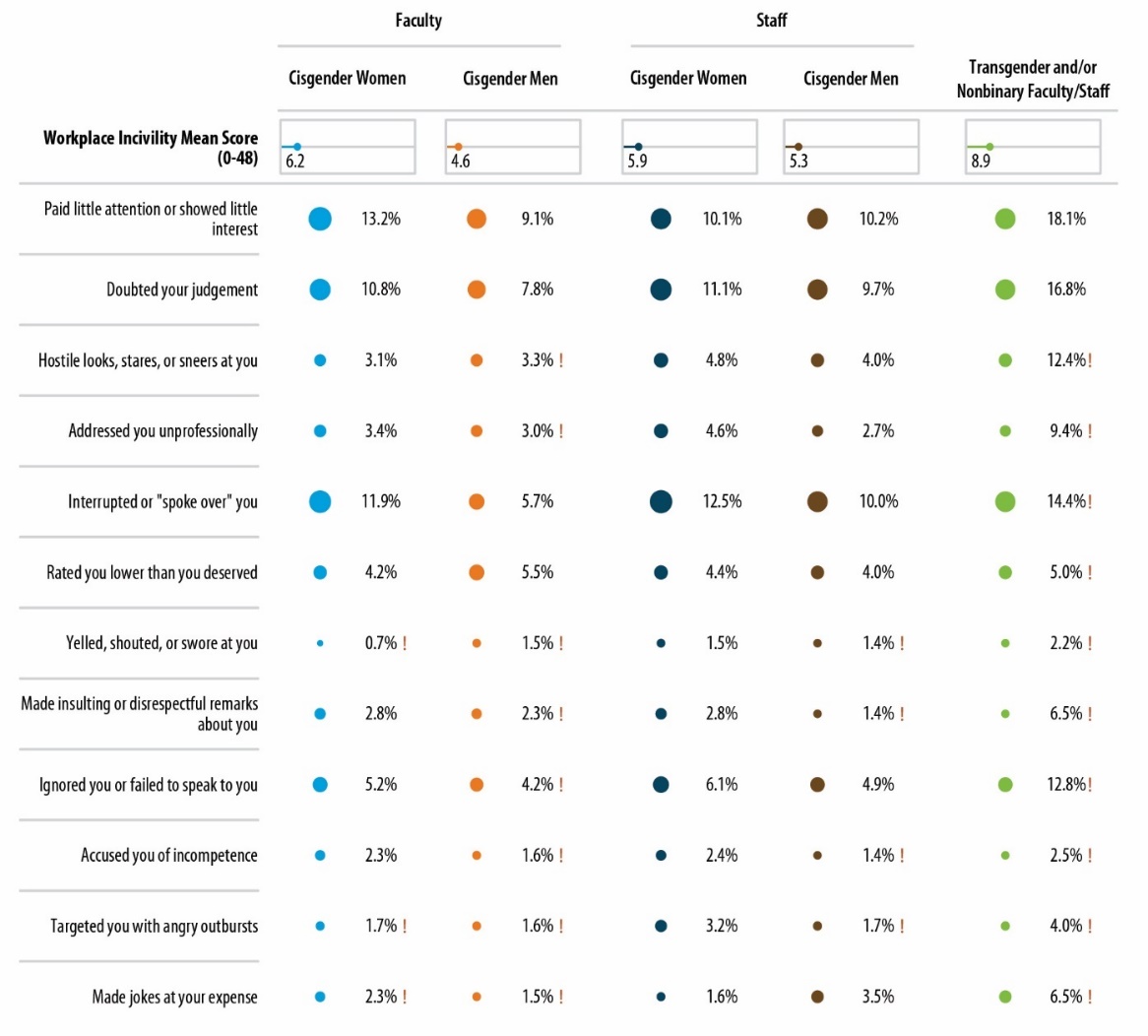 Cannot compare 
to 2019 data
[Speaker Notes: HIGHER: LGBTQIA+, disability

FACULTY: cisgender women: White, Latinx, multiracial
FACULTY: cisgender men: Black, Latinx men

STAFF: cisgender women: White, Latinx, multiracial
STAFF: cisgender men: White

RACE/ETHNICITY: white, Latinx, multiracial;]
3
FINDINGS
Campus Climate
3
FINDINGS
Pages ES-6, 58
Campus Climate
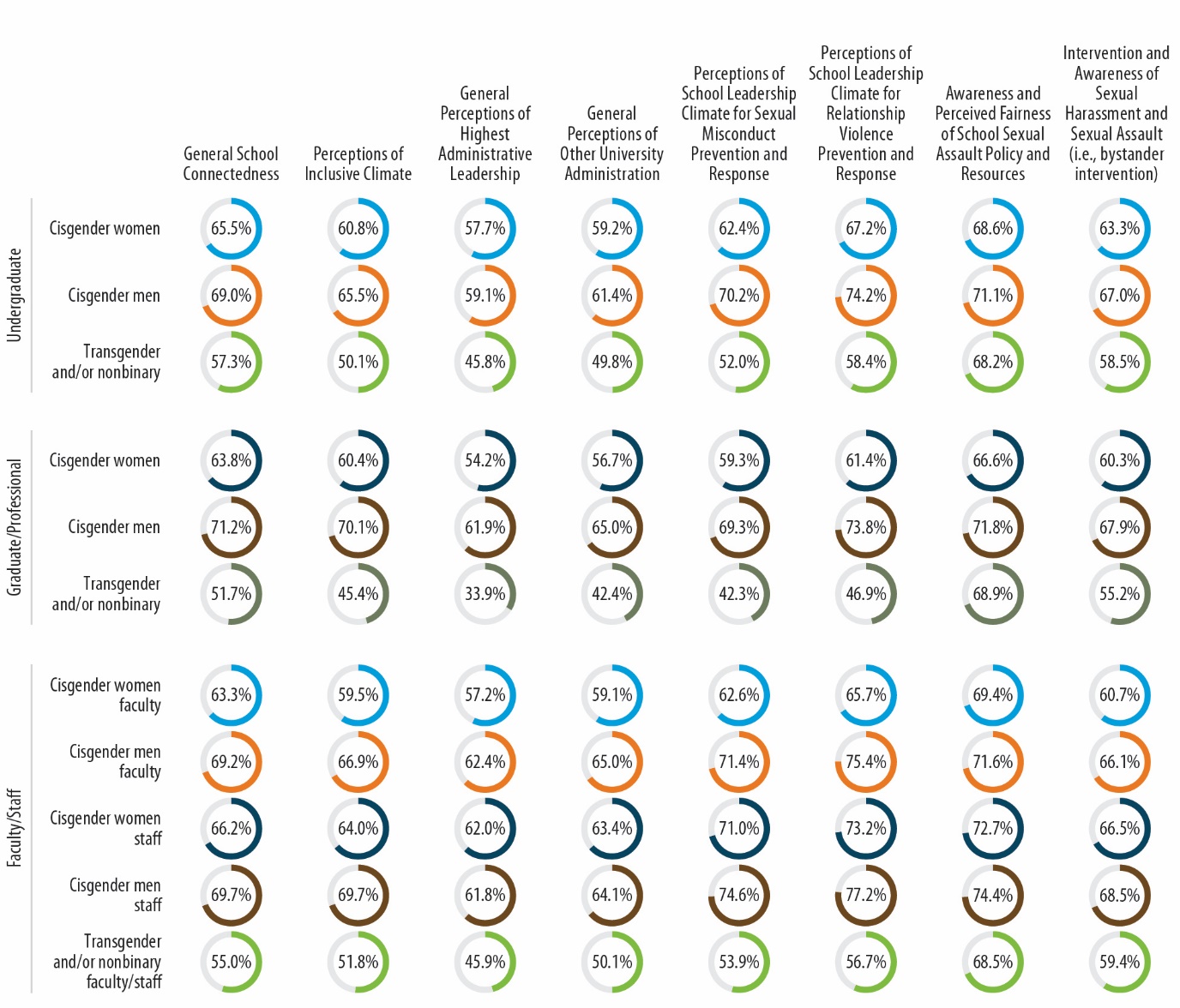 [Speaker Notes: So here’s the omnibus graphic (totally un-readable!) Again, for time, focus only on a few]
3
FINDINGS
Pages ES-6, 58, 79, 80
Campus Climate
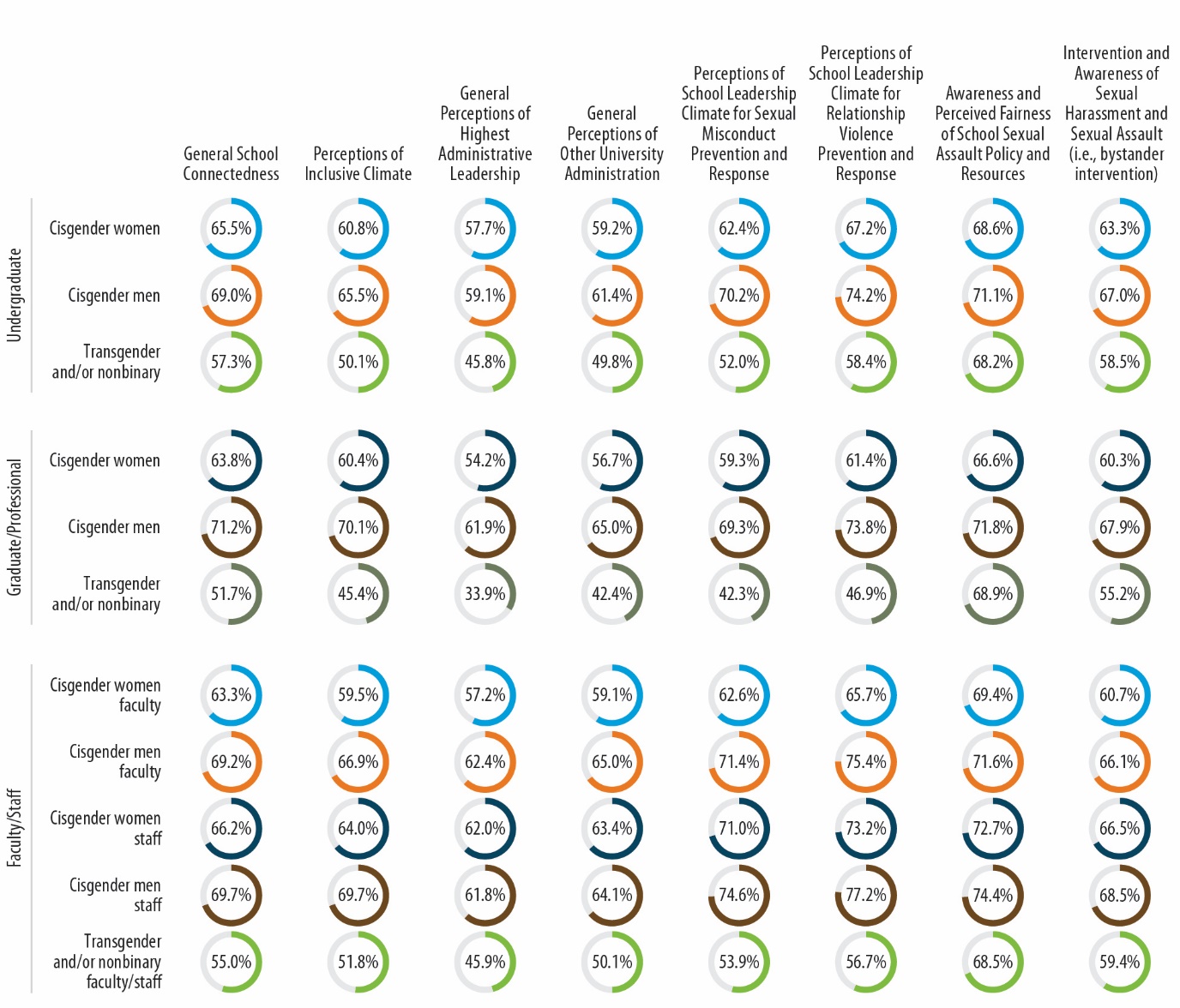 Or No 
Change
Or No 
Change
Or No 
Change
[Speaker Notes: Looking at just some of the measures (dropped bystander—new measure)]
3
FINDINGS
Pages ES-6, 58, 79, 80
Campus Climate
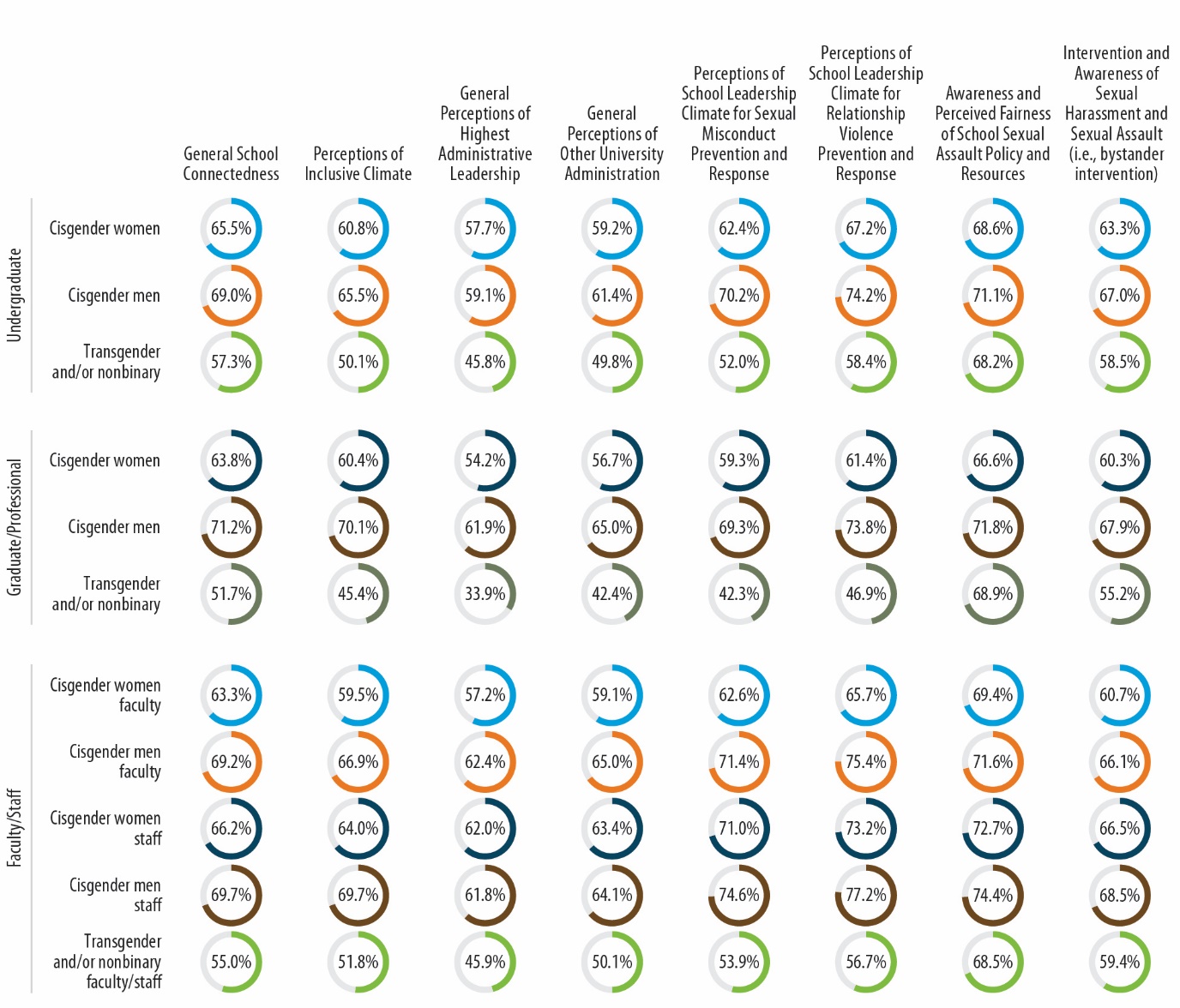 Across All Measures, Transgender & Nonbinary Respondents Rate Climate Lower
4
NEXT STEPS
Full ADA-Accessible Report Available Online (supportmore.msu.edu)
RVSM Workgroup Campus-Wide Discussion Hours
Scheduling Additional Meetings (Faculty Senate, ASMSU, COGS, more)
RVSM Advisors Available for Campus/Unit Consultation & Presentations
QUESTIONS